Transformational Leadership
Dave Person
Transformational Leadership
Objectives
Define What a Transformational Leadership Is

Unpack The Benefits of Being a Transformational Leader

Identify the Steps on Becoming a Transformational Leader
Transformational Leadership3 Sessions
You Matter

Your Words Matter

Your Heart Matters
You Matter
You Matter
Close your eyes. Think about the best leader you’ve ever had or experienced. Take a minute to consider what made that leader so great and the impact they had.
You Matter
Transformational leaders: (Pam Krulitz)
1) Have a clear vision and bring people along toward that vision through inspiration.  

2) They not only lead toward results that matter but are also able to transform people and systems along the way, encouraging growth of individuals and growth of the organization. 
 
3) They encourage people to rise to their best self and act in service of the mission.
You Matter
Henry and Richard Blackaby in their book Spiritual Leadership

“Moving People on to God's Agenda” 

Our Goal is Not to Simply Make People Better in Ministry. Our Goal is to Make People Better (Dave Person)
You Matter
Becoming a Transformational Leader isn’t easy. It requires time, intentionality, and a whole lot of commitment to your own growth.
You Matter
3 Common Deficiencies note in church leaders who also served in secular leadership
1)	Spiritual Deficiency

2)	Emotional Deficiency

3)	Intellectual Deficiency
You Matter
John Maxwell “The law of the lid”: leadership ability is the lid that determines a person’s level of effectiveness. The lower an individual’s ability to lead, the lower the lid on his potential. The higher the individual’s ability to lead, the higher the lid on his potential.
You Matter
Mark 9:14-29
You Matter - Spiritual
Spiritual Deficiency or Spiritual Deficiency Disorder is when an individual or leader is driven primarily by seeking validation of that which is external. 

What does this look like in a leader?
You Matter - Spiritual
Mark 9:19 NKJV Oh faithless generation, how long shall I be with you? How long shall I bear with you? Bring him to Me.

Spiritual Strength happens when leaders leads in the strength and confidence in who God says and has made them to be.
You Matter - Spiritual
Braving The Wilderness by Brene Brown
“Don’t walk through the world looking for evidence that you don’t belong because you will always find it. Don’t walk through the world looking for the evidence that you are not enough because you will find it. Our worth and belonging is non-negotiable with other people.” Let’s not betray God by thinking we are who others or even ourselves say we are. We are who God has said and made us to be.
You Matter - Emotionally
Emotional Deficiency or Emotional Deprivation Disorder is when the life of a leader emotions (state of mind) are insufficiently developed.

What does this look like in a leader?
You Matter - Emotionally
Mark 9:32 NKJV And when He had come into the house, His disciples asked Him privately, “Why could we not cast it out?”

Emotional Strength happens when leaders mind is renewed day by day.
You Matter - Emotionally
Dying To Self 
When you are forgotten, or neglected, or purposely set at naught, and you don't sting and hurt with the insult or the oversight, but your heart is happy, being counted worthy to suffer for Christ, THAT IS DYING TO SELF.
When your good is evil spoken of, when your wishes are crossed, your advice disregarded, your opinions ridiculed, and you refuse to let anger rise in your heart, or even defend yourself, but take it all inpatient, loving silence, THAT IS DYING TO SELF.
You Matter - Emotionally
When you lovingly and patiently bear any disorder, any irregularity, any impunctuality, or any annoyance; when you stand face-to-face with waste, folly, extravagance, spiritual insensibility - and endure it as Jesus endured -THAT IS DYING TO SELF.
When you are content with any food, any offering, any climate, any society, any raiment, any interruption by the will of God, THAT IS DYING TO SELF.
You Matter - Emotionally
When you never care to refer to yourself in conversation, or to record your own good words, or itch after commendations, when you can truly love to be unknown, THAT IS DYING TO SELF.
When you can see your brother prosper and have his needs met and can honestly rejoice with him in spirit and feel no envy, nor question God, while your own needs are far greater and in desperate circumstances, THAT IS DYING TO SELF.
You Matter - Emotionally
When you can receive correction and reproof from one of less stature than yourself and can humbly submit inwardly as well as outwardly, finding no rebellion or resentment rising up within your heart, THAT IS DYING TO SELF.
Are you dead yet? 
In these last days, the Spirit would bring us to the “That I may know Him...being made conformable unto His death. -Phil 3:10- Author Unknown
You Matter - Intellectually
Intellectual Deficiency is when a leader lacks the understanding and the ability to problem solve


What does this look like in a leader?
You Matter - Intellectually
Mark 9:29 KNJV So He said to them, “This kind can come out by nothing but prayer and fasting
You Matter - Intellectually
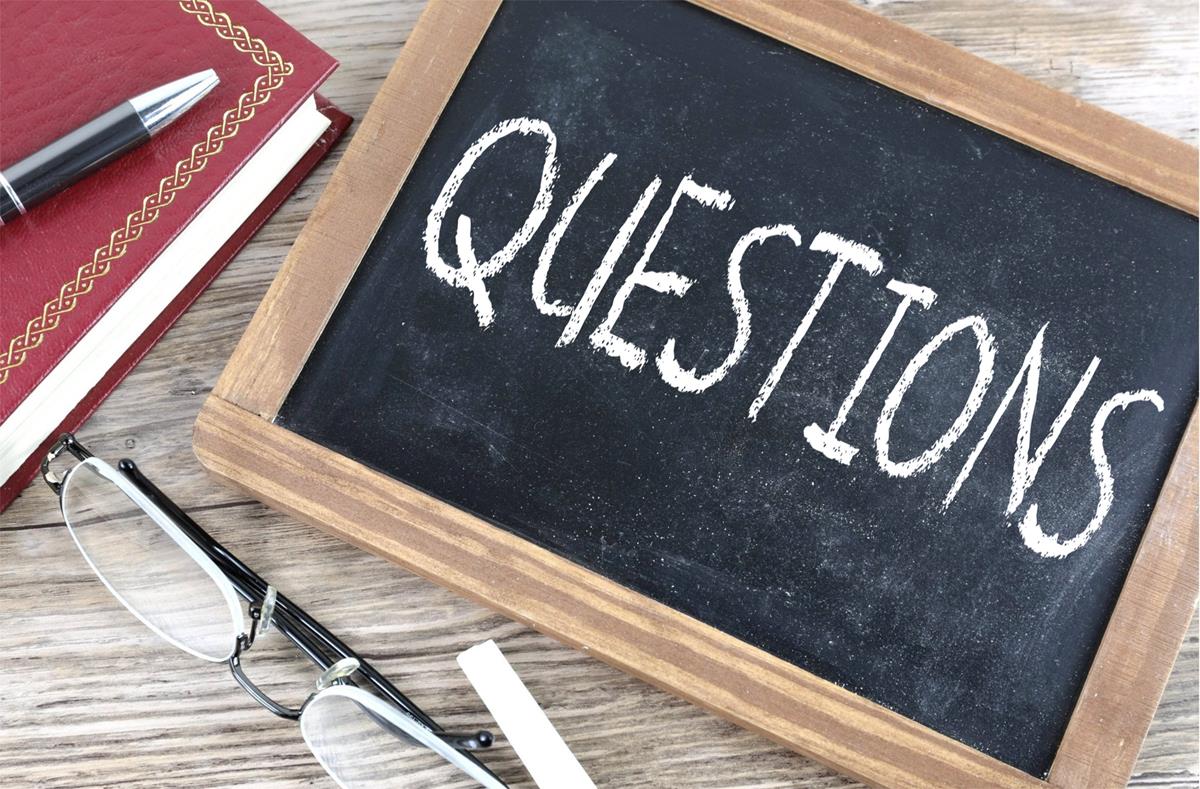